Case presentation
Marjan Khayamzadeh MD
آقای 52 ساله 
متاهل و صاحب دو فرزند 
دبیر بازنشسته
اهل و ساکن تهران
:CC
ضعف و بی حالی
بیماراز حدود یک سال قبل ضعف و بی حالی نسبی وکاهش وزن تقریبا 18 کیلوگرم داشته، در اسفند ماه 95 طی سفری که به ترکیه داشته دچار درد شکم، تهوع ،استفراغ ،تب ،سرفه های پروداکتیو مختصر و کانفیوژن می شود که بعد از بازگشت به تهران در یکی از بیمارستانها با تشخیص پنومونی بستری می شود و تحت درمان انتی بیوتیکی قرار می گیرد.بیمار با رضایت شخصی مرخص شده و در مرکز درمانی دیگری در سرویس گوارش بستری می شود.بررسیهای انجام شده در این دو مرکز شامل موارد زیر است
Lab Tests:
((95/12:سونوگرافی شکم و لگن
کبد نرمال ،طحال بزرگتر از نرمال 13/5سانتیمتر
کلیه ها نرمال
ناحیه هیپواکو به قطر 61 میلیمتردر ادرنال چپ وناحیه هیپواکو به قطر 58 میلیمتردر ادرنال راست،هر دو دارای نواحی اکوی داخلی که در درجه اول مطرح کننده کیست هموراژیک می باشد
سونوگرافی شکم و لگن(96/1):
اکو و ابعاد کبد نرمال ، حاوی چند عدد ناحیه اکوژن که بزرگترین آنها ابعاد 17×15 میلیمتر است
طحال با سایز 140 میلیمتر 
کلیه ها و مثانه و پرستات  نرمال
چند لنف نود پارا آئورت
آدرنال دو طرف به صورت نواحی هیپواکوو بزرگتر از نرمال دیده شدند.
آدرنال راست:60×43×میلیمتر21 و آدرنال چپ 44×25×25میلیمتر
Spiral chest CT with IV contrast (96/2/9):
Thin subsegmental atelectatic band or fibrotic band is seen in lateral segment of LLL and lingula

Spirometry:NL

Brain CT without contrast: NL
Spiral CT of Abdomen and pelvis with IV and oral contrast (96/2/9):
A hypodence lesion about 20*16.5 mm in right hepatic lobe, seems to be a hemangioma
The spleen is enlarged 
Hypodense cystic lesion about 23*43 mm in right adrenal gland and about 41*22 mm in left adrenal gland which show peripheral rim enhancement and comparing with previous CT show decrease in size and density so it can be liquefied hematoma in adrenal
Abdominal MRI with and without contrast:(96/3/2)
A 21 mm patchy area in liver with homogenous artery and portal phase enhancement
The 2 mass 135mm in both adrenal without fat drop in out phase and in phase, with ring and nodular enhancement is seen
These finding is suggestive of metastasis in liver and both adrenals
The spleen is larger than normal
Abdominal MRI with and without contrast:(96/4/12)
A 21mm mass suggestive of hemangioma
Splenimegally is seen
Both adrenal glands larger than normal size with central hemorrhagic content and peripheral enhancement suggestive of hemorrhagy
Pelvis MRI (with and without contrast):
Diffuse restriction of bone marrow is noted suggestive of bone marrow hyperplasia or infiltration
:PMH  -            سابقه تروما  -
DH: پنتاپرازول     20mg/day
HH: سیگار+      حشیش+
FH: DM  دختر بیمار
ROS: 
  سردرد-     سرگیجه -     اختلال بینایی-  
  اختلال شنوایی-    کاهش اشتها –      کاهش وزن +    
  تغییررنگ پوست + Salt craving     + 
  تپش قلب -      هایپرتانسیون -                                      تنگی نفس -       سرفه -       دردشکم – 
  اسهال یا یبوست -      اختلال ادراری -     
  اختلال جنسی -        پارستزی -
Ph/E : 
BP=80/55   
PR=80/min
RR=14/min
T=36.9
OH       neg
O2 sat=97%
H=170 cm     W=52 kg     BMI=17.9
بیمار هوشیار و اورینته
مخاطات خشک
تیرگی پوست بخصوص دستها و پاها
هایپرپیگمانتاسیون بوکال
ضایعه پوستی پیگمانته غیرطبیعی       neg
ته چشم                               NL           تیروئید       NL
لنفادنوپاتی                        neg        توده breast       neg  
سمع قلب و ریه       NL
شکم       طحال در زیر لبه دنده ای لمس می شود
اندامها      NL         
معاینه عصبی         NL
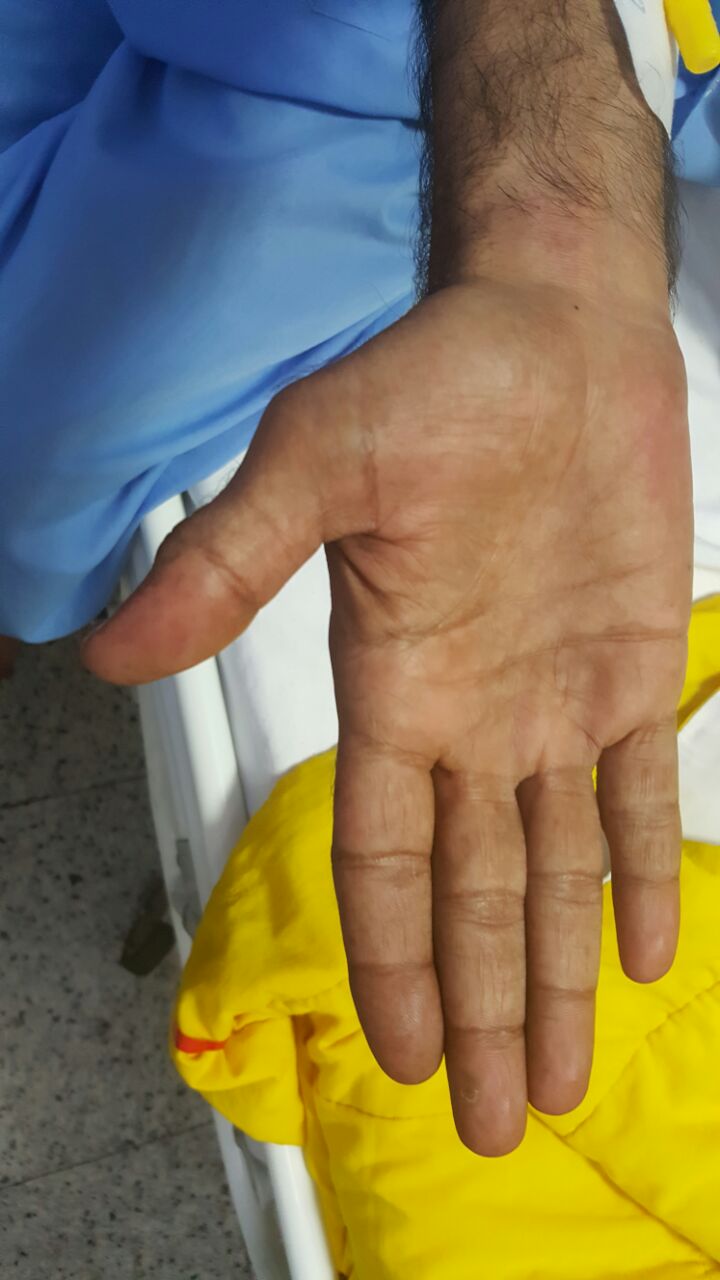 Problem list:
Adrenal insufficiency
Bilateral adrenal masses( hemorrhage)
polycythemia
سونوگرافی شکم و لگن:96/4/31
کبد با سایز افزایش یافته و اکوی نرمال حاوی ضایعه اکوژن 17 میلیمتر که مطرح کننده همانژیوم احتمالی است
طحال 146 میلیمتر
تصویر ضایعه به قطر 36×17 میلیمتر در آدرنال دو طرف حاوی نواحی هایپو و هایپردنس

سونوگرافی داپلر عروق شکمی: نرمال